Figure 5. Correlation of discharge modulation during head-pursuit, passive head rotation on the stationary trunk and ...
Cereb Cortex, Volume 19, Issue 2, February 2009, Pages 263–275, https://doi.org/10.1093/cercor/bhn079
The content of this slide may be subject to copyright: please see the slide notes for details.
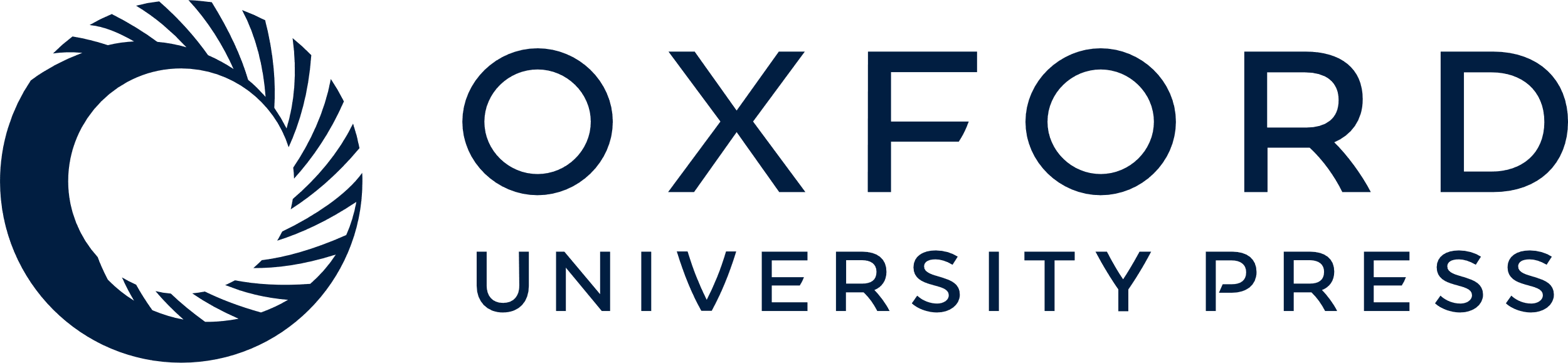 [Speaker Notes: Figure 5. Correlation of discharge modulation during head-pursuit, passive head rotation on the stationary trunk and passive whole-body rotation. (A and B) Population response (mean ± SE) of 32 FEF pursuit neurons during head-pursuit (A) and passive head rotation on the stationary trunk (B). (C and D) Plot response phase shifts (relative to stimulus velocity) and sensitivity of FEF pursuit neurons during head-pursuit (target stationary in space) against those during passive head rotation on the stationary trunk with linear regressions. (E and F) Plot response phase shifts (relative to stimulus velocity) and sensitivity of FEF pursuit neurons during passive head rotation on the stationary trunk (target stationary in space) against those during passive whole-body rotation with linear regressions. (G and H) Plot response phase shifts (relative to stimulus velocity) and sensitivity of FEF pursuit neurons during head-pursuit (target stationary in space) against those during passive whole-body rotation with linear regressions. (D and H) Sensitivity during head-pursuit was corrected for lower head-velocity gains present while recording discharge of individual neurons. See text for further explanation.


Unless provided in the caption above, the following copyright applies to the content of this slide: © 2008 The AuthorsThis is an Open Access article distributed under the terms of the Creative Commons Attribution Non-Commercial License (http://creativecommons.org/licenses/by-nc/2.0/uk/) which permits unrestricted non-commercial use, distribution, and reproduction in any medium, provided the original work is properly cited.]